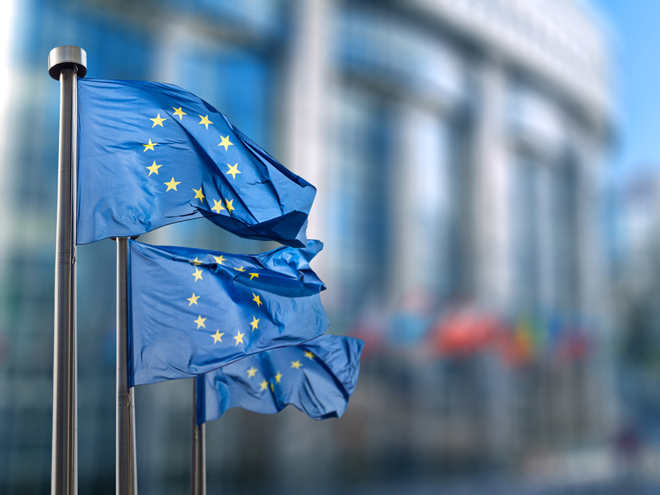 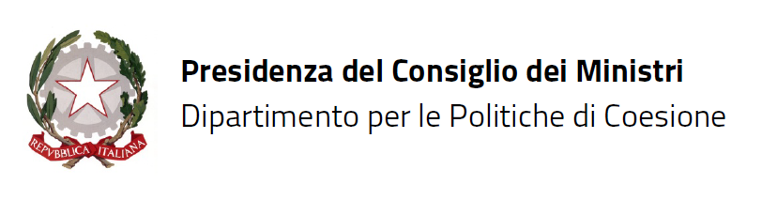 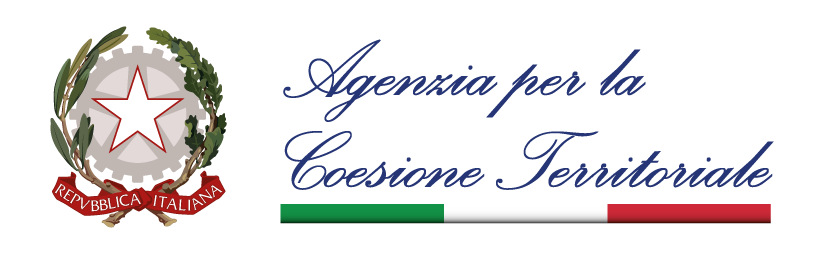 PROGRAMMES MEET EUSAIR
APRIL 15, 2021
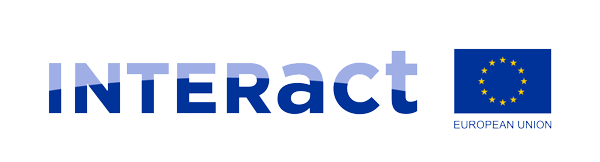 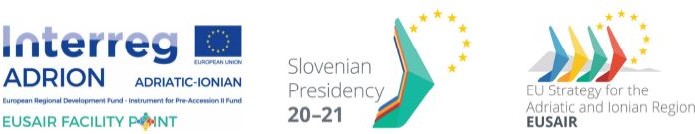 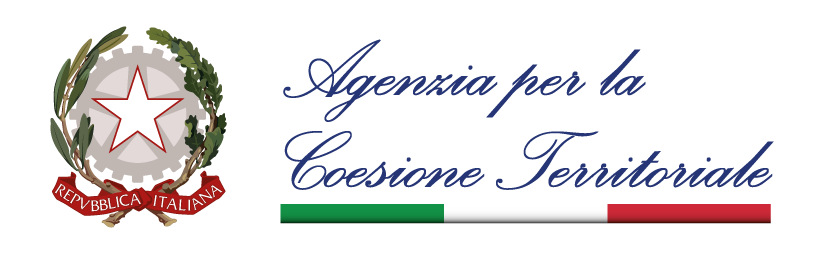 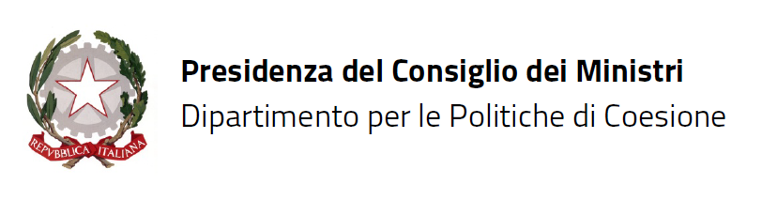 01
02
EMBEDDING IN POST 2020
WHAT CAN BE/HAS BEEN DONE
The two-fold integrated approach towards Mainstream Programmes and ETC Programmes
A new opportunity to promote a better alignment between Programs and National Action Plans
04
03
EMERGING NEEDS & NEXT STEPS
LESSONS LEARNT
The EUSAIR Facility Point and beyond
Invest on ownership by emphasizing the mutual win-win game
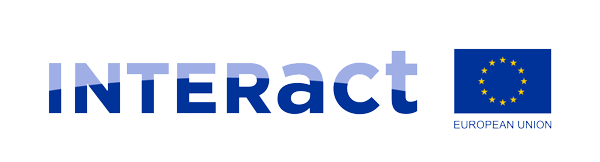 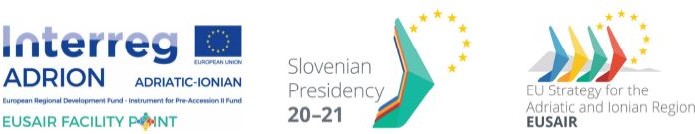 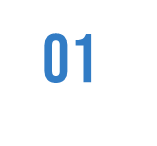 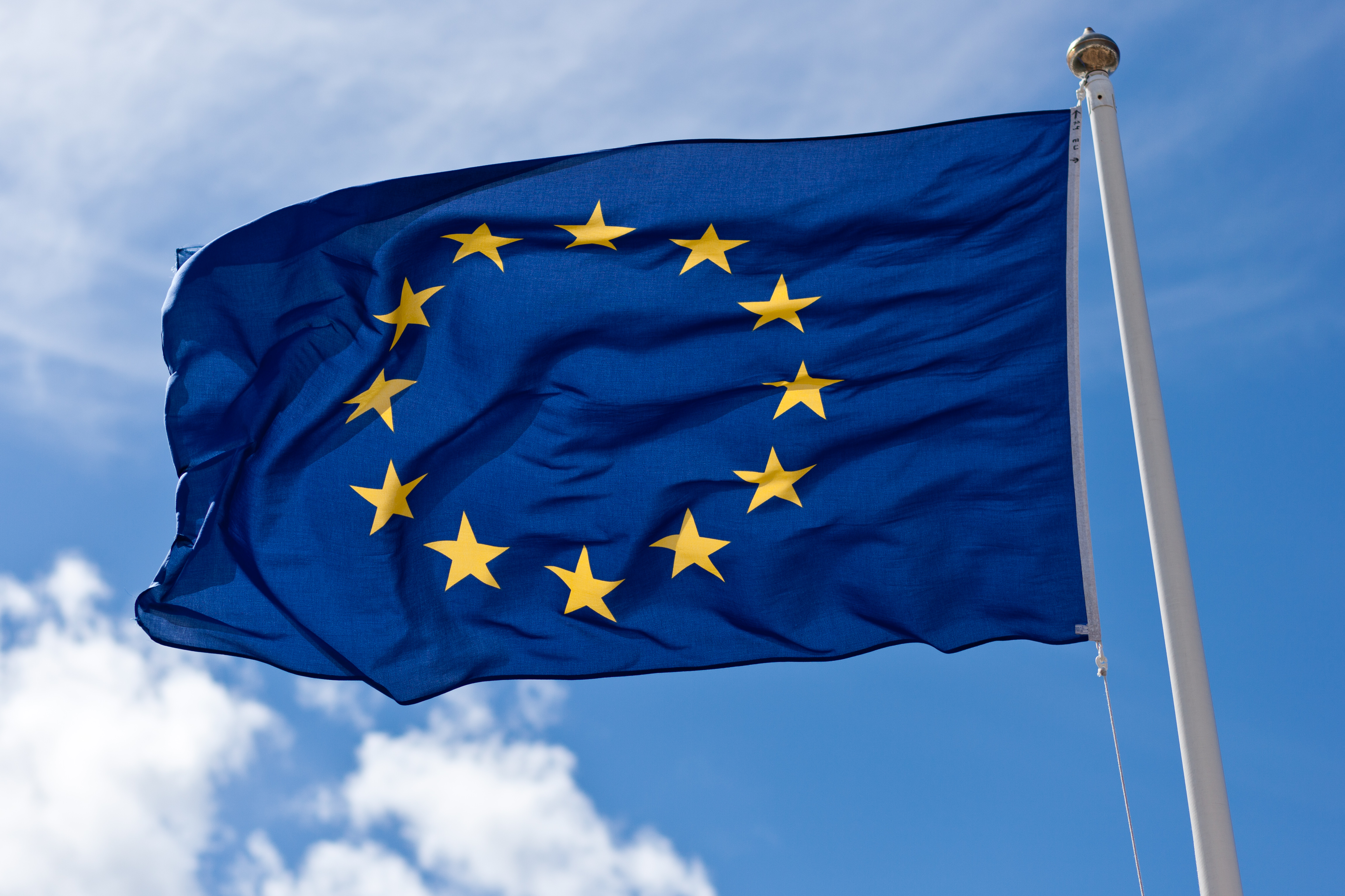 EMBEDDING
EU Council calls on the participating countries and regions to take into account the priorities of the macro-regional strategies and “embed” them in all  the post 2020 relevant programmes
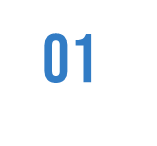 Two OPERATIONAL CONSEQUENCES IN RELATION TO EUSAIR
THE FOCUS ON EMBEDDING CANNOT BE LIMITED TO THE PROGRAMMING PHASE
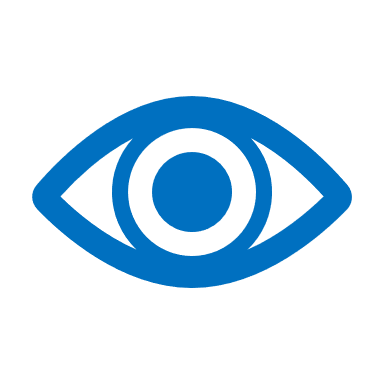 Embedding is required also in the implementation of the post 2020 relevant programmes: this calls for solutions that are intended to stay for the entire 2021-2027 programming period.
EMBEDDING REFERS BOTH TO MAINSTREAM PROGRAMS AND ETC PROGRAMS
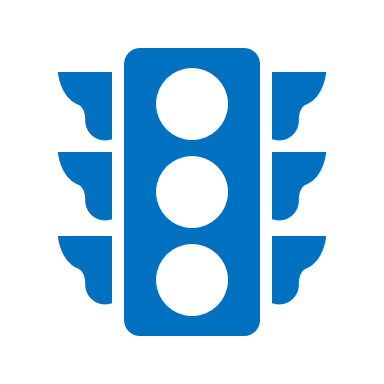 We need to combine actions to support both Mainstream Programmes and ETC programmes in  the definition of their embedding strategy. Dialogue with IJG Programmes and ETC programmes needs to be fostered and organized not just through “on-the-spot” solutions.
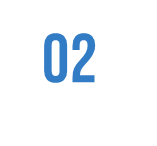 Our approach
We invested on the ownership of the process by connecting Cohesion Policy Authorities (DPCoe and ACT) and National Ministries and Regional Authorities with ETC MAs
WORK ON WIN-WIN SOLUTIONS
Embedding process in italy
What does it mean to contribute to an EUSAIR flagship? Which added value can derive from embedding and EUSAIR flagship in a Program or in a territory?
CREATE A COMMON LANGUAGE
Make all the MAs aware of the relevance of EUSAIR and help all the different levels (IJG and CBC) to start thinking (also) in a trans-national dimension
RAISE AWARENESS
Cross-programme geographical working groups (Adriatic-Ionian; Alpine and Mediterranean) share info and use the same Dialogue Platform
NATIONAL 
PLATFORMs
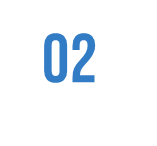 WHAT HAS BEEN DONE (IJG PROGRAMMES)
Since September 2019 we have been in constant dialogue with Mainstream MAs and the key implementers and stakeholders in IJG programs. EUSAIR embedding was entered from the very beginning in the preparation of the Italian Partnership Agreement
ENACTMENT AND ENGAGEMENT
DIALOGUE WITH THE MAINSTREAM PROGRAMMES  (IJG PROGRAMMES)
The Italian PA will include explicit reference to EUSAIR
PARTNERSHIP AGREEMENT
Operational guidelines to translate EUSAIR thematic priorities into cohesion policy programming
Jointly with INTERACT, we translated and adapted an operational guidelines on cooperation in IJG programmes.
OPERATIONAL GUIDEs
We have now to work hard to embed EUSAIR priorities in the draft operational programmes at national and regional level
THE TOUGH PART
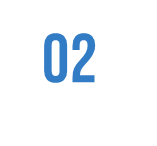 METHODS AND GUIDING PRINCIPLES IN SUPPORTING IJG and ETC MANAGING AUTHORITIES
DIFFENTIATED DIALOGUE
METHODOLOGICAL INSIGHTS
AD HOC SUPPORT
Focus per single flagship
 (Selected different Programmes and Stakeholders for each flagship )
Dedicated one-to–one support
 (Guidelines/ Opportunities for cooperation/Factsheets/Webinars)
Dialogue with the key implementers
 (Embedding cannot be imposed: partnership approach is the only way to success)
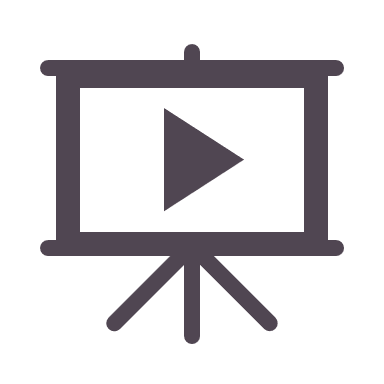 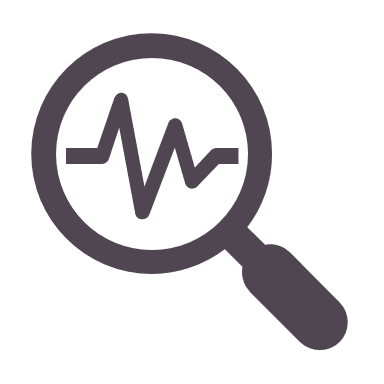 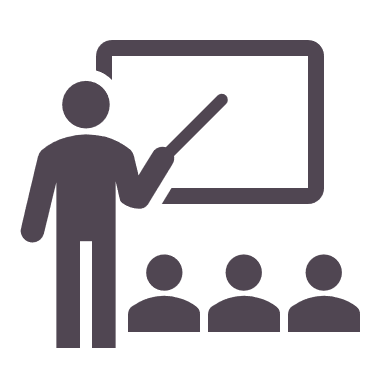 PILOT ACTIVITY
BENCHLEARNING
Project mapping
Peer learning activities 
 (Workshop on line)
Enabling the embedding for the EUSAIR AI Cycle Route
 (Workshop on line. To be replicated for other flagship)
Theme-based repository of EU project
 (Aggregation criterion for flagship to share knowledge and apply Open KMS model for the area that refers to EUSAIR)
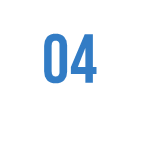 WHAT’s NEXT?
REPLICATE THE PILOT
EUSAIR CONTACT PERSON
BENCH-LEARNING
Extend to other flagships the method and the supporting tools we already developed
Identify an EUSAIR contact person in each MA. This can also help in smoothing the process to support the single MAs in programme drafting and implementation, levaraging on an internal point of contact who can support also need analysis and the assessment of potential and performances
That is to say benchmarking + guided peer learning to foster the embedding and to share solutions and practices
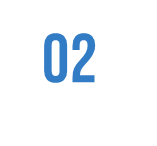 WHAT HAS BEEN DONE (ETC PROGRAMMES)
DIALOGUE WITH THE MAINSTREAM PROGRAMMES  (IJG PROGRAMMES)
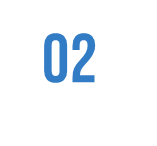 Our goals
+
● Coordination through simultaneous or coordinated calls
Italian Adriatic and Ionian ETC network
From complementarities to synergies
● Coordination through capitalization: Projects capitalizing operations previously financed by one of the other IP of the Adriatic basin
● Periodical meetings between MAs and national authorities responsible for the coordination of programming (member of the Task force)

● Exchange of information and documents on the work of the TF to ensure complementarities

● Build common understanding and approaches on embedding
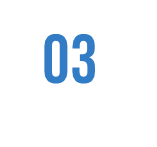 CHALLENGES AND RESPONSE
COMMON UNDERSTANDING OF THE CONTRIBUTION TO EUSAIR BASED ON EVIDENCES FROM PROJECTS
Project database (all projects are tagged after the EUSAIR Keywords) to a better visibility and an EUSAIR oriented capitalization strategy
Building a DIALOGUE AND MATCHMAKING AMONG KEY STAKEHOLDERS AND CORE IMPLEMENTERS
EUSAIR FACILITY POINT AS ENABLER
Consultations, Information Brokerage, Meetings and Webinars are managed through the Stakeholder Platform
Functionalities can be further exploited (i.e. Interactive Library, Best Practices Atlas, Learning Pills related to EUSAIR Pillars and Flagships)
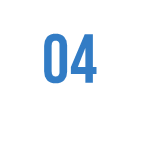 WHAT’s ON IN 2021
ACTION 4
ACTION  2
Exploring the EUSAIR Watch Mechanism, to keep dialogue open among programs and between EUSAIR and ETC programs when it comes to program implementation
Enlarging the scope, through coordinated activities and information exchange among the three interregional WGs
ACTION 1
ACTION  3
Continuing the exchange between programmes, in order to ensure complementarity + methodological support also by organizing thematic webinars on the single flagships
Building synergies, through ex-ante definition of EUSAIR embedding related results and in-itinere coordination of calls and selection criteria in the implementing phase
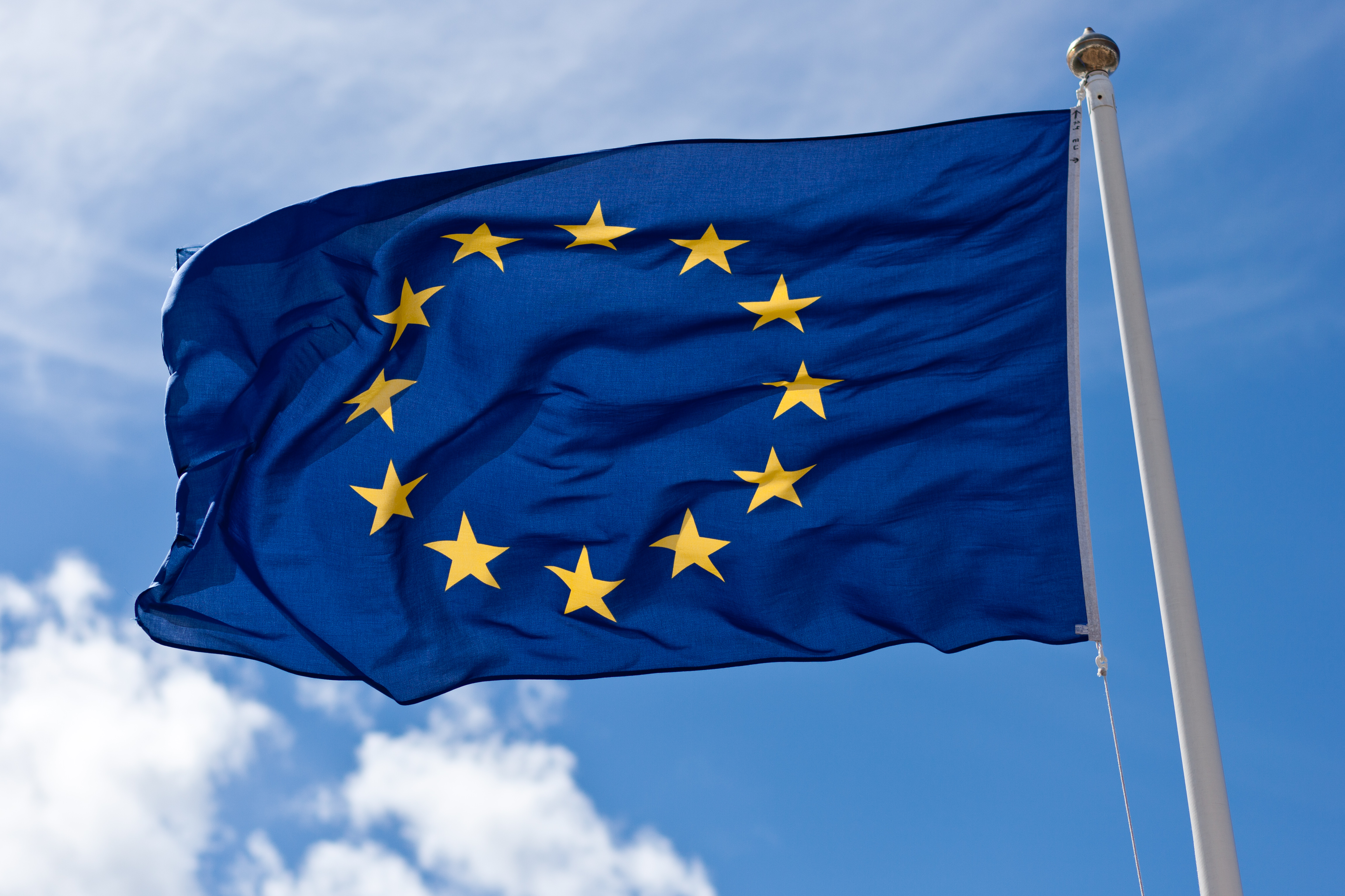 A NEW PERSPECTIVE
2014-2020 was the period for spreading out the message of the macro-regional cooperation and to better focus the attention on what to do together.2021-2027 is the period in which we want to act and give substance to the strategic choices.
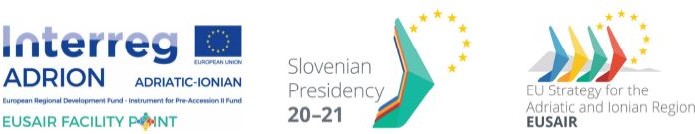 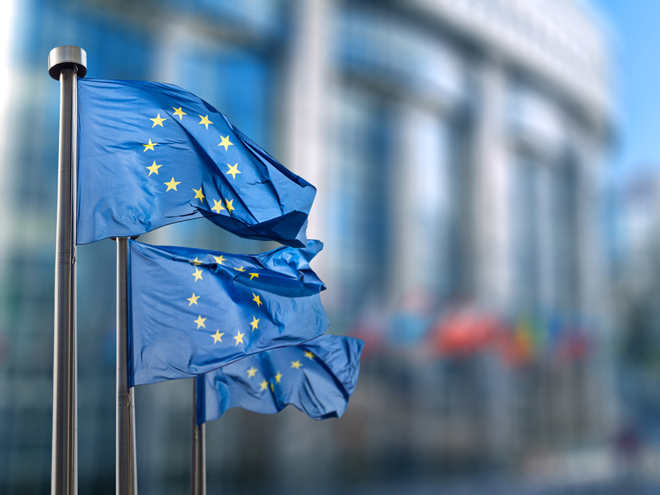 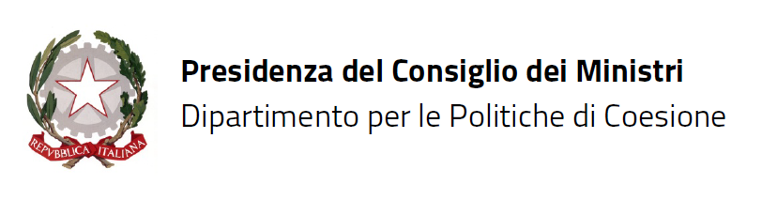 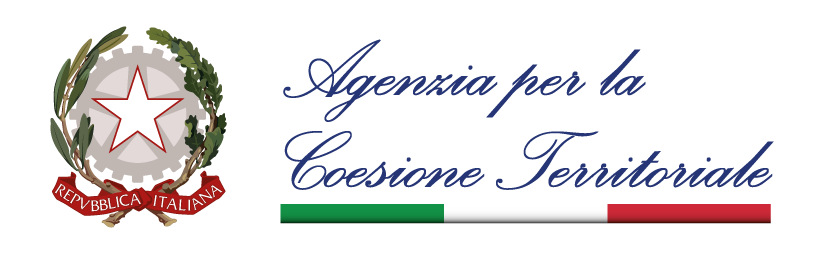 THANKS
Do you have any questions?
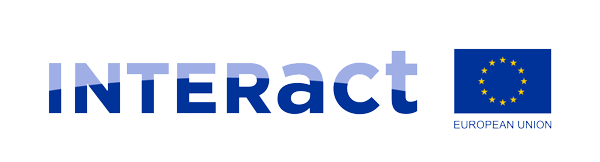 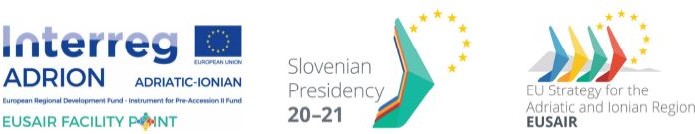